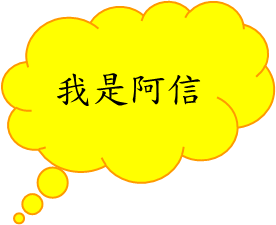 台灣阿信的美力人生
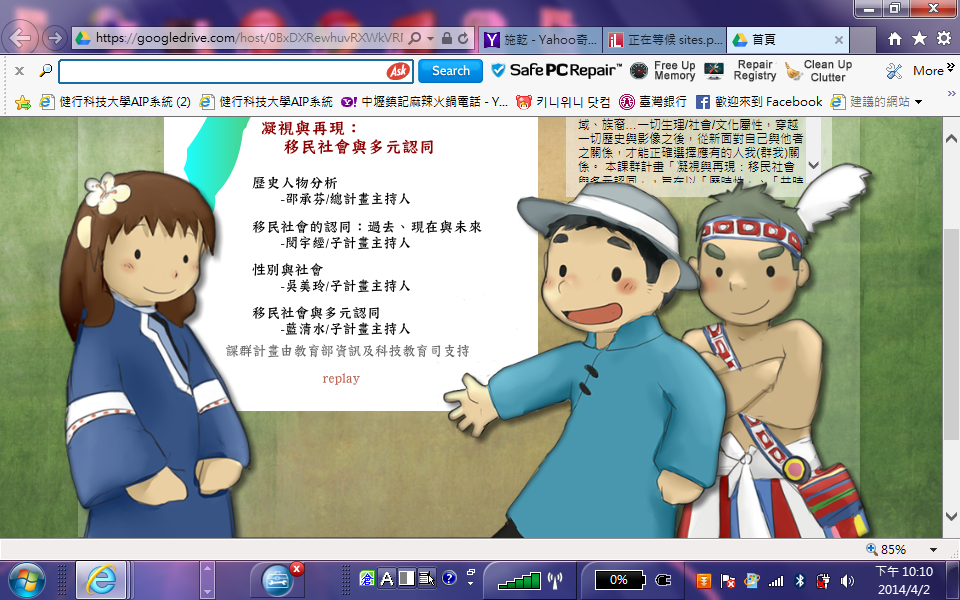 Company Name
歷史首章
後宮甄環傳
女性以男性為生存主體的悲歌
傾城之戀
白流蘇的聰慧與無奈
浪淘沙
女性的悲歌
女性的堅毅
女性的無奈
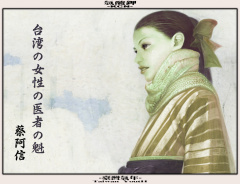 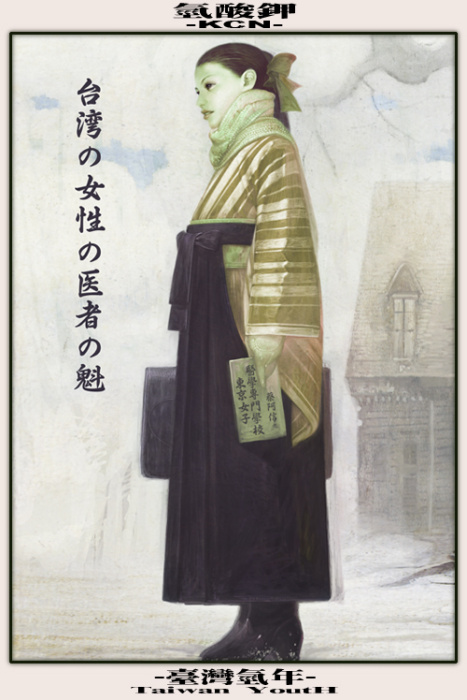 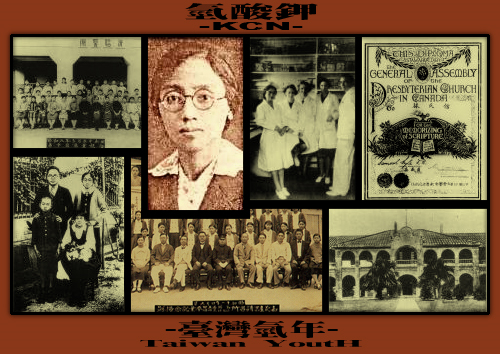 [Speaker Notes: 資料來源：http://blog.roodo.com/kcn/archives/3954963.html]
阿信的生平
1899-1990
出生在台北艋舺
有二段婚姻
幸與不幸之間
5歲喪父&養父疼愛
選擇與堅持之際
養童媳
[Speaker Notes: 資料來源：http://blog.roodo.com/kcn/archives/3954963.html]
成長的歷程
6歲入私塾→漢文
8歲入大稻埕公學校→日文
12歲入淡水女學校
18歲留日→東京女子醫學專門學校
22歲學成返台
萬綠叢中一點紅的悲歡歲月
[Speaker Notes: 資料來源：http://blog.roodo.com/kcn/archives/3954963.html]
行醫的歷程
1926年→在日新町開業
與彭華英結婚
1926年在台中開業
開設清信醫院附設產婆講習所
1938年結束醫業至美國遊學
1941年至加拿大訪問
1946年返台
1949年再婚至加拿大定居
1979返台探親
[Speaker Notes: 資料來源：http://blog.roodo.com/kcn/archives/3954963.html]
協同論壇－1
Q1：日治時期的女性圖像探討？
資本家/殖民者/父權，三者間交錯的壓迫
有唐山公；無唐山媽
皇國婦女→軍國之母→軍國之妻
摩登女性→現代女性
協同論壇－2
Q2：從『生得過雞酒香；生不過四塊板』到專業婦產科的獨立，台灣在婦產科觀念的改變？
三姑六婆
尼姑；道姑；卦姑
牙婆；媒婆；師婆；虔婆；藥婆；穩婆
婦產科獨立於醫學之外
協同論壇－3
Q3：一個與台灣50年殖民史相依存的女性的奮力人生，有何值得我們現代女性借鏡之處？
走在時代尖端的女性應有的人格特質是什麼？
對婚姻的期許與適應？
歷史反思
從穩婆到產婆，台灣人醫學觀念及技術的進步，日本人功不可沒，是否再度的顯現移民社會的歷史印記？
為何浪淘沙從衝突抗爭這樣的一個楔子開始，引領閱聽人進入劇情，導演要表達怎樣的觀念？
結論
對於今天的主角蔡阿信，我們應該如何的評價與定位？
從這樣的一個討論的過程中，我們又有什麼樣的省思？
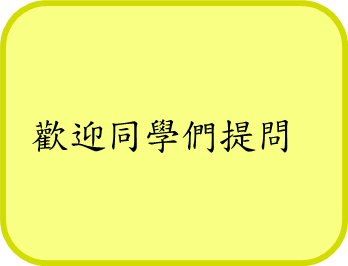 感謝各位的聆聽與參與！